LINKS Peer to Peer Support Program
Pupil Accounting Rules
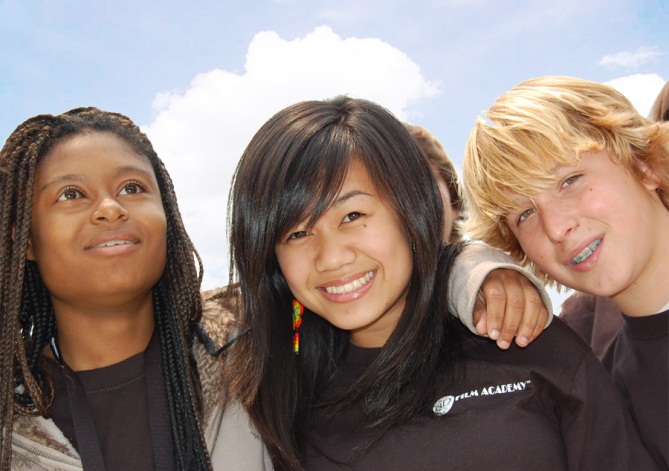 Pupil Accounting Definitions:
LINK – a pupil who is enrolled in a LINKS course/credit program and who becomes a peer support or “LINK” to a pupil with ASD

LINKS – A local education agency’s board approved peer to peer support course/credit program
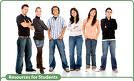 Evidence Based Practice Acknowledged by Pupil Accounting
Pupil with ASD – LINK Students model typical academic and social behavior in educational environments
Pupil with ASD – Improvements in academic competence (Cushing & Kennedy , 1997; Hunt, Staub, Alwell, & Goetz, 1994)
LINK Student – Progressive knowledge regarding awareness and understanding of disabilities (Carter, Hughes, Copeland & Breen, 2001)
Evidence Based Practice Acknowledged by Pupil Accounting
LINK Student – Experience an increase in skills: organization, responsibility, problem-solving, decision making and accountability (Koppang, 2003)
LINK Student – Improvements in academic competence (Cushing & Kennedy , 1997; Hunt, Staub, Alwell, &Goetz, 1994)
LINK Students At Risk – Demonstrate increased grades and attendance (Cushing & Kennedy, 1997)
General Requirements for all LINKS Courses/Credit Program Membership Eligibility
Pupil must be enrolled in grades 6-12
Curriculum approved by local board of education
Instructional objectives are established by the approved peer to peer support curricular content
Pupil is provided a course syllabus
General Requirements for all LINKS Courses/Credit Program Membership Eligibility
The LINKS teacher must provide lesson plans and the grading criteria for each LINKS course/credit
Daily attendance for participating pupils is recorded by the teacher
Pupil assessment and grading is completed by the teacher of record
Pupil meets all other enrollment and pupil eligibility requirements
Optional Models for Implementing LINKSOption #1
General Education elective taught by special education teacher who is general education certified in the grade level of the elective
Option # 1Education Environment:  Special Education
A student with ASD is enrolled in a special education program
A general education LINK student is enrolled in a general education elective course and is receiving an elective course grade
The LINK student attends a special education program with the student with ASD and is under the direction of a special education teacher for the class period.  (Attendance and grading provided by Special Education (LINK Teacher)
Optional Models for Implementing LINKSOption #2
General Education elective for pupils with ASD taught by a LINKS Teacher certified in general education in the grade the elective if offered
Option #2Educational Environment: General Education
The LINK Student is enrolled in a general education elective course – course attendance and grade
The LINK Student reports - elective LINK teacher for attendance but attends the general education content course with the student with ASD
The LINK teacher teaches a general education course called LINKS and serves as the teacher of record, provides training, facilitates case conferences and gives grades for the general education students in the elective courses
Optional Models for Implementing LINKSOption #3
General Education elective for pupils with ASD taught by a general education teacher who is also teaching a general education content course
Exception:  A general education teacher will instruct, assess and assign grades for two separate inter-related courses at the same time.  One is a general education content course in which the pupil with ASD is enrolled and the other is a general education LINKS elective that the general education pupil is taking.
Option #3General Education
The LINK student is enrolled in an elective course and receiving elective course credit
The LINK student reports to General Education LINKS Teacher
The G.E. Teacher teaches a “LINK” course and serves as a teacher of record.
Optional Models for Implementing LINKSOption #4
General Education elective for pupils with ASD taught by a special education teacher who is also teaching a special education program
Exception:  Required:  A special education teacher will instruct, assess and assign grades for two separate inter-related courses at the same time.  One is the special education content course in which the pupil with ASD is enrolled and the other is a general education LINKS elective that the general education pupil is taking.
Option #4Special Education
The student with ASD is enrolled in a special education program
The LINK student is enrolled in a general education elective course and is receiving course credit
The LINK student reports to the special education teacher for attendance and attends the special education program with the student with ASD.
Additional training and or case conferences between the LINK Student and Teacher may take place outside of the general/special education class to which the LINK student is assigned for all four options